Filling-In Children’s Phrases
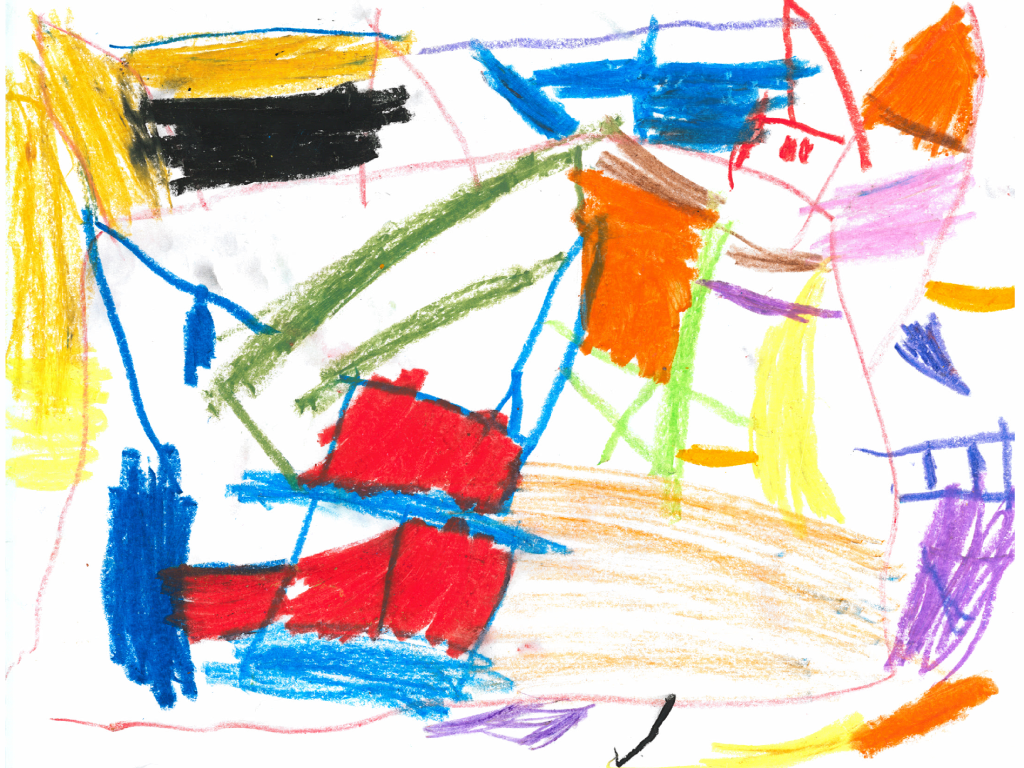 Filling-In Children’s Phrases
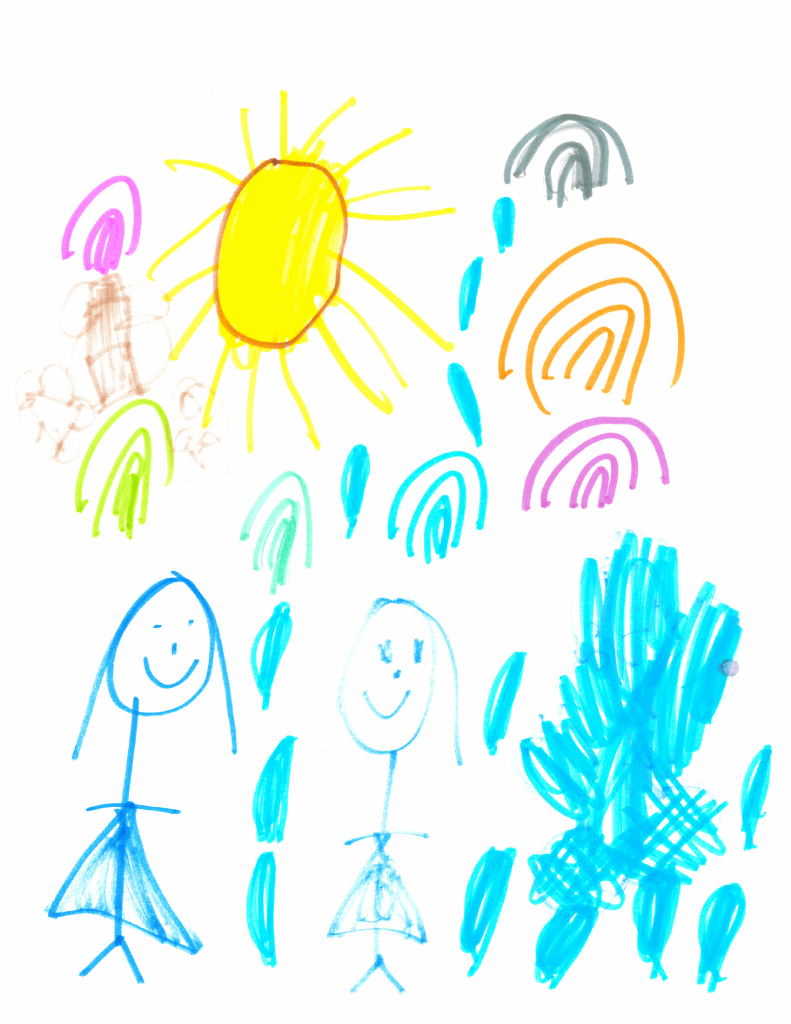